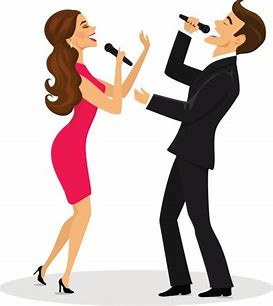 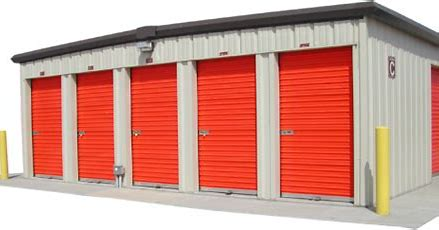 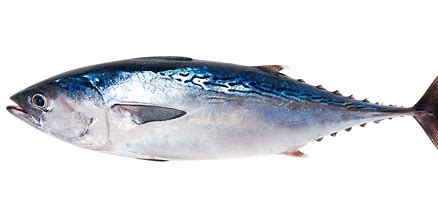 unit           tuna          duet
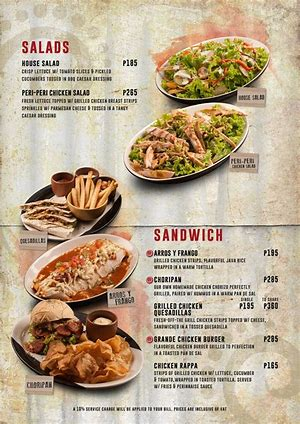 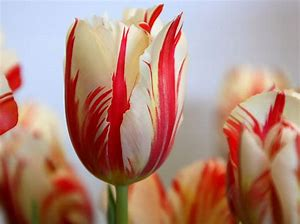 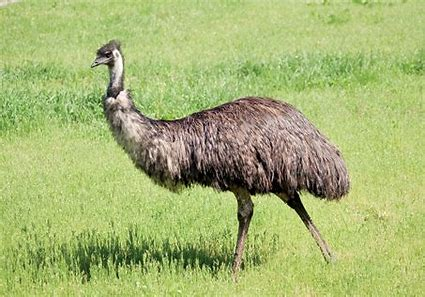 menu        tulip          emu
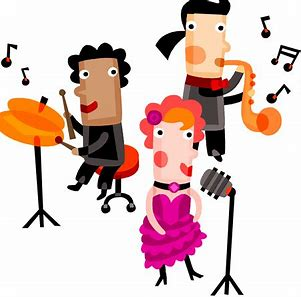 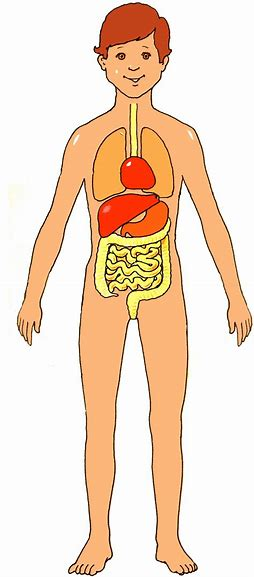 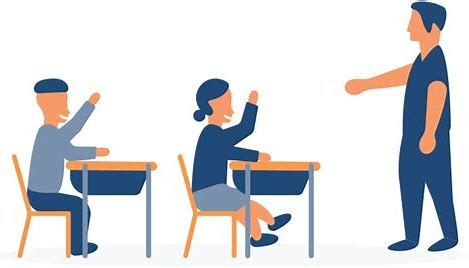 human      music        usual
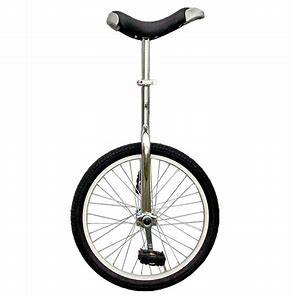 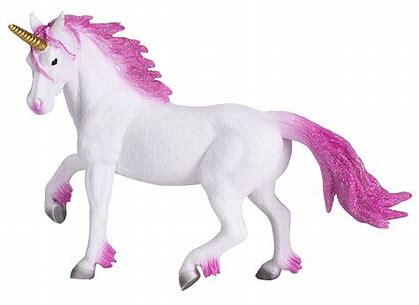 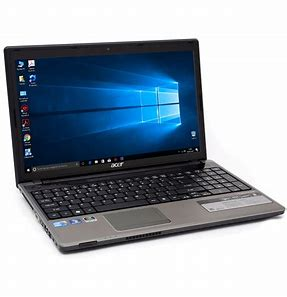 computer   unicorn    unicycle
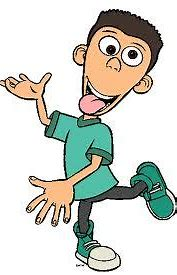 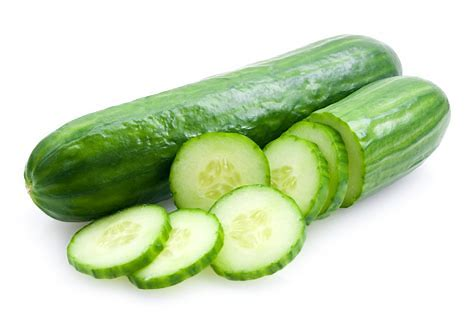 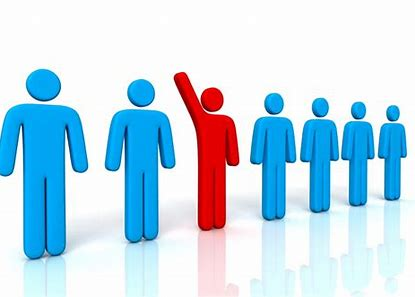 peculiar      cucumber   unique
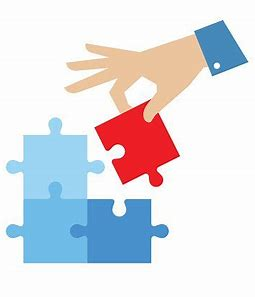 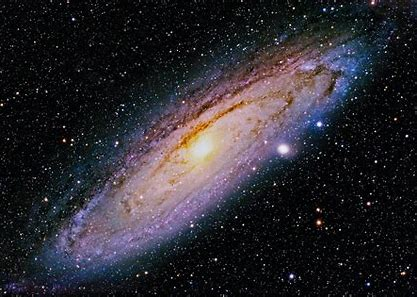 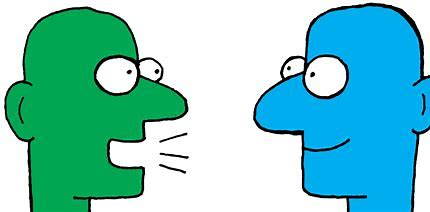 universe     communicate   solution